November 2022
Encrypted Information Element for Obfuscated beacon
Date: 2022-11-14
Authors:
Slide 1
Stephane Baron, Canon
November 2022
Abstract
Current contribution describes an information element allowing an encryption of a set of “legacy” IEs for beacon obfuscation.
Slide 2
Stephane Baron, Canon
November 2022
Overview
11bi requirement document [1] includes a requirement (Req 50) on the BPE AP that shall provide a Beacon frame with a subset of encrypted or obfuscated, TBD, fields.
In addition, same requirement indicates that this BPE Beacon frame shall contain fields and have a structure that allows associated BPE clients to minimize the power consumption for BPE Beacon frame reception.
Previous contribution [2] provides a new format for the BPE Beacon frame, but without a structure that allows associated BPE clients to minimize the power consumption for BPE Beacon frame reception
Current contribution proposes a new information element allowing the encryption of a set of one or more IEs into an encrypted portion and that includes a mechanism to reduce processing at the receiving station.
Slide 3
Stephane Baron, Canon
November 2022
11bi requirement
Slide 4
Stephane Baron, Canon
November 2022
Encrypted Information Element Container 1/2
New IE : “Container IE” because it comprises, in its information part, others IEs.
Container IEs are then embedded in the body or payload of the management frame.
Element ID
Length
Element ID Extension
Hash
Encrypt. scheme
content
Padding
Container IE
Variable padding (either in length or in content or both)
Encrypted part
For example : Two first octets of the result of the SHA-256 algorithm applied to the content of the encrypted part
(encryption key, for instance GTK)
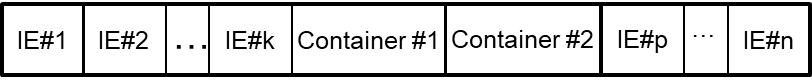 Beacon frame body
Slide 5
Stephane Baron, Canon
November 2022
Encrypted Information Element Container 2/2
Allows a receiving station to skip the Container IE when a previous management frame already provided it.
This reduces complexity at the receiving station or stations by easily determining whether the decoding of the encrypted part is useful or not.
Element ID
Length
Element ID Extension
Hash
Encrypt. scheme
content
Padding
This allows the receiving or addressed station or stations to correctly decode the content of the Container IE. Furthermore, different encryption schemes may be used for different Container IEs.
Encrypted part
A variable padding (either in length or in content or both) substantially impacts the fingerprint of the corresponding Container IE. A change over time may for example be made upon RCM-based changing the MAC address of the station or any other privacy parameter
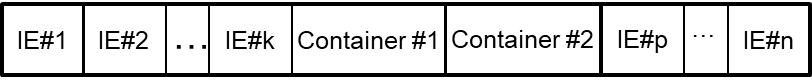 The Container IE allows the station to obfuscate the contained elementary IEs, hence to reduce risks that fingerprinting correlates the management frame with another management frame transmitted by the same station
Beacon frame body
Slide 6
Stephane Baron, Canon
November 2022
Benefits
Contributes to make fingerprinting more difficult
Helps to reduce processing at the receiving station
provides the AP with more options to manage the various IEs to be embedded in a frame.
Slide 7
Stephane Baron, Canon
November 2022
Straw Poll #1
Do you support the specification of an encrypted container information element as described in slide 5?

Yes
No
Abstain
Slide 8
Stephane Baron, Canon
November 2022
References
[1] IEEE 802.11-21/1848r16 : Requirements Document 
[2] IEEE 802.11-22/1306r3 : BPE Beaconing And Discovery Requirements
Slide 9
Stephane Baron, Canon